حمل التدريب اعداد طالبات الدكتوراه لعام 2019-2020باشراف الاستاذ الدكتور سهاد قاسم الموسوي
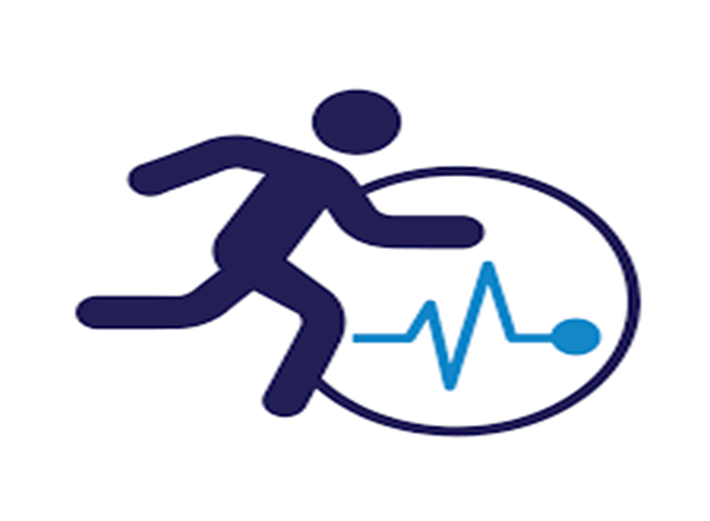 إذا ما أدى الفرد الرياضي أداءا سواء كان بدنيا أم مهاريا أم خططيا فأن هذا الأداء سوف يؤثر بصورة وبدرجة معينة على الأجهزة الوظيفية المختلفة بجسمه ، فعلى سبيل ( تحدث تأثيرات الجهاز العضلي حيث تزداد توتر العضلات بدرجة تتناسب مع الشدة المؤدى بها التمرين وفي ذات الوقت يزداد معدل ضربات القلب ويزداد تنبيه الجهاز العصبي بدرجة تتناسب أداء التمرين  .
الحمل التدريبي
التأثير الناتج من عملية التدريب الرياضي يظهر التدريب آثار وتغييرات بصورة متسلسلة 
تأثيرات حادة : وهي تغييرات أنية كأزدياد النبض وسرعة التنفس .
تأثيرات جزئية : وهي تحدث بعد تنفيذ تمرين لمنطقة معينة .
تأثيرات فورية : وهذه تحدث نتيجة تنفيذ وحدة تدريبية .
تأثيرات متأخرة : وهذه تحدث نتيجة تنفيذ برنامج تدريبي يمتد لشهر تقريبا .
يعد حمل التدريب الاسلوب الرئيسي لاحداث التغيرات البيولوجية والوظيفية والكيميائية والنفسية بالجسم.
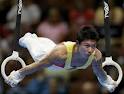 أنواع الحمل التدريب
يختلف تقسيم حمل التدريب حسب : 
1_ الهدف 
2_ التخصص  
3_ الدرجة 
 4_ الفترة 
5_ التأثير
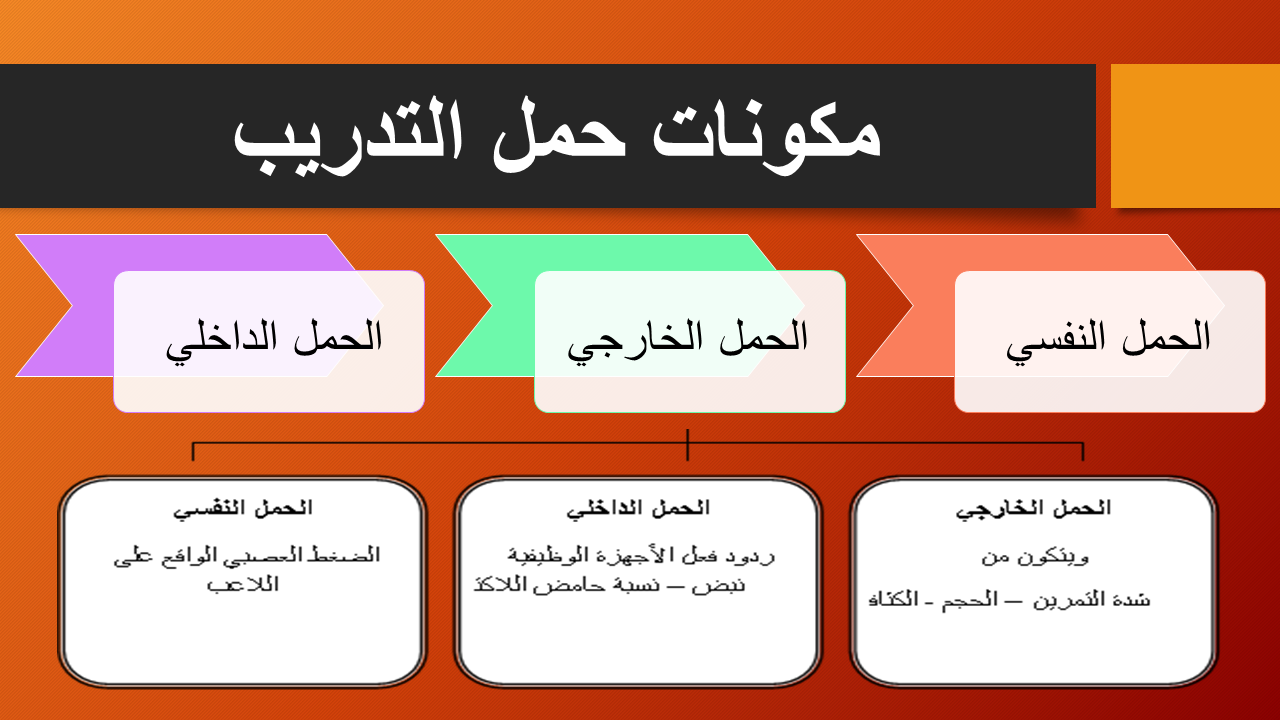 مكونات حمل التدريب 
1- شدة الحمل 
2- حجم ( سعة ) الحمل
3- كثافة الحمل  


                   
                                                       


             حجم الحمل
شدة الحمل : درجة الصعوبة والقوة التي يؤدي بها التمرين ويمكن تصنيفه طبقا لطبيعة تنفيذه .
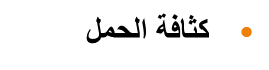 شدة الحمل
2-كثافة المثير: وهي العلاقة الزمنية بين الحمل وفترات الراحة في الوحدة التدريبية
1-  قوة المثير: وهي قوة الإثارة بالنسبة للألعاب التي يتطلب أداء النشاط فيها مجموعة متتالية من المثيرات .
شدة الحمل ممكن ان تعبر
يعد استخدام الشدة المناسبة في التدريب  الرياضي 
من العوامل المهمة لنجاحه دون ترك آثار سيئة أو حدوث مخاطر على اللاعبين ،وترتبط شدة الحمل بمستوى ومقدرة اللاعب القصوى على أداء التمرين ، وتشكل شدة الحمل نسبة من القدرة القصوى التي يمتلكها اللاعب لذلك فأن أداء تمرين معين بحمل منخفض الشدة قد لاتصل باللاعب إلى مستوى تدريبي ايجابي وفعال حتى لو كان تأثير العاملين الآخرين ((دوام الحمل وسرعة الأداء )) فعالا ألا في بعض الحالات الخاصة
التعامل مع الشدة واستخدامها في التدريب الرياضي
سرعة ظهور التعب .
وعدم القدرة على مواصلة التمرين .
انخفاض مستوى الأداء .
عدم الرغبة في الاستمرار بالتدريب .
حصول بعض الإصابات .
حصول بعض تأثيرات على الأجهزة الداخلية مثل زيادة معدل ضربات القلب وعدد مرات التنفس .
عند استخدام حمل ذي شدة عالية فأنه قد لا يحقق نتائج جيدة وفعالة في التدريب باستمرار وقد يؤدي إلى نتائج عكسية مثل حدوث بعض المشاكل منها
زيادة السرعة الحركية في أداء المهارات .
زيادة السرعة الانتقالية لمسافات محددة .
زيادة الكثافة التدريبية .
زيادة عدد البطولات .
زيادة النسبة المئوية بين الحجم والشدة وتكون على حساب الشدة المطلقة 
زيادة صعوبة الأداء وذلك بتصغير مساحات الأداء .
زيادة صعوبة الأداء بزيادة عدد اللاعبين المشاركين بالتمرين .
 تقليل فترة الراحة البينية أو الراحة بين المجموعات .
زيادة الشدة تكون
سرعة الأداء في التمرين :ــ وتقاس سرعة الأداء بالثانية أو الدقيقة أو النبض وفيما يأتي مثال يوضح ذلك :
قطع مسافة ((100متر)) في زمن ((13ثانية )) .
مقدار المقاومة : تقاس المقاومة بال كغم في الفعاليات التي تحتاج إلى القوة العضلية كما هو الحال في رفع الأثقال
ــالمسافة المسجلة : (( 75 % )) القوة القصوى يعني مقدار الثقل الذي يعمل الرياضي على مقاومته .
تقاس بالسنتيمتر أو المتر مثل ركل الكرة لأبعد مسافة رمي الثقل بالوثب الطويل .
تحديد شدة الحمل التدريبي في الحلقة التدريبية
الحجم هو المكون الاساس او الرئيس في التدريب وهو المكون او العنصر الكمي لتحقيق الاداء وتحسين القدرات البدنية .       
والحجم يتكون من فترة دوام التمرين الواحد وعدد مرات تكرار التمرين الواحد أو مجموع الأزمنة المستغرقة تنفيذها
حجم الحمل
كثافة الحمل  : وهى العلاقة الزمنية بين فترتى الحمل والراحة أثناء الوحدة التدريبية الواحدة وهذه العلاقة من الأسس الهامة لضمان عودة أعضاء وأجهزة الجسم إلى حالتها الطبيعية نسبيا ( استعادة الشفاء ) بعد المجهود البدني وبالتالي استمرارية الفرد في تقبل المزيد من الأحمال التدريبية مع القدرة على العمل والأداء
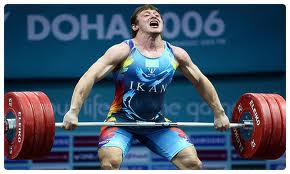 الراحة السلبية
الراحة الايجابية
هو عدم قيام اللاعب بأي نشاط ، وتظهر عند مغادرة الرياضي مكان التمرين اي عند ذهابه الى المنزل او الى حياته الخاصة فهو لا يزاول اي تمرينات وهذه هي الراحة السلبية.
هي قيام الرياضي بحركات بسيطة بين تمرين واخر مثل تمارين التمطية وتمارين الهرولة ، ويفضل اعطاء تمرينات المرونة والاسترخاء بعد تمارين القوة ،واعطاء تمارين الهرولة والمشي بعد تمارين السرعة
الراحة
كيفية استخدام مكونات الحمل الثلاث لضبط الحمل والتحكم فيه
حمل التدريب الخاص وحمل التدريب العام غير المتخصص

حمل التدريب الموضعي والجزئي والكلي
انواع احمال التدريب
حمل تنمية  صفة بدنية مفردة (سرعة _ قوة_ تحمل_ توافق_ مرونة) 
 حمل لتنمية مركب صفات مثل (بدون اللاكتيك اللاهوائي_ حمل اللاكتيك اللاهوائي_ حمل مكونات العمل الهوائي) .
حمل للتحسن (تحسين بناء مكونات التوافق الحركي_ مكونات الاعداد النفسي_ تحسين الاداء المهاري) 
حمل الضغط النفسي .
حمل التدريب لتنمية صفات نفسية معينة .
حمل التدريب وفقاً للزمن .
حمل التدريب للجرعات التدريبية .
حمل التدريب للأيام التدريبية .
حمل التدريب للدورات الصغيرة والمتوسطة والكبرى والموسم التدريبي والسنة التدريبية .
اتجاه تأثير الحمل
تعرف درجات حمل التدريب بأنها درجة تشير إلى تأثير مكونات حمل التدريب ( الشدة والحجم والكثافة ) في الفرد الرياضي وتمثل بنسبة مئوية من أقصى ما يستطيع تحمله
درجات حمل التدريب
جدول يوضح درجات الحمل
جدول يوضح طرق التدريب
جدول يوضح اتجاه الحمل ونظام الطاقة والنبض المستهدف ونسبة العمل الى الراحة للصفات البدنية
المقصود به هو تخطيط أسلوب التبادل بين الحمل والراحة بالتوقيت السليم مابين التعب واستعادة الشفاء لإعطاء الجسم فرصة لتعويض مافقدة من طاقة وعودة الأجهزة الحيوية للحالة الطبيعية .
تشكيل الحمل
تشكيل الحمل
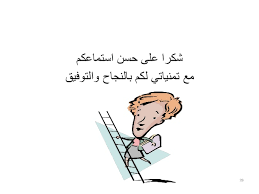